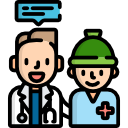 Pasientmedvirkning og helsekommunikasjon
Presentasjon av retningslinje til bruk i implementeringsarbeid
Selfors SA & Seljelid B. 2021
Om retningslinjen
Revisjon 2019-2021
Se metoderapport i eHåndbok. 
For referanser se eHåndbok.
Retningslinjen er forankret i sykehusets brukerundersøkelse
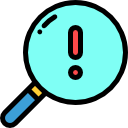 Selfors SA & Seljelid B. 2021
Hensikt og omfang
Ivareta pasientens rett til medvirkning i gjennomføring av helsetjenester 
Bidra til at pasienter utvikler helsekompetanse for å fremme egen helse 
Gjelder for alle pasienter. Barn og ungdoms medvirkning skal samsvare med alder og modenhet.
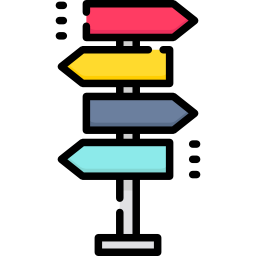 Selfors SA & Seljelid B. 2021
Ansvar
Ledere og helsepersonell har ansvar for å sikre medvirkning, informasjon og opplæring i en form som er tilpasset den enkelte pasient og pårørende.
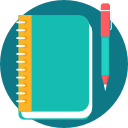 Selfors SA & Seljelid B. 2021
Introduksjon
Pasienter ønsker å medvirke i egen behandling. 
Medvirkning forutsetter at helsepersonell anerkjenner at pasientene har viktig kunnskap om egen situasjon. 
Det er stor variasjon i befolkningens helsekompetanse. Også digitale ferdigheter er varierende. Mange strever med å finne, forstå, kritisk vurdere og benytte seg av informasjon. 
En forutsetning for medvirkning er informasjon og opplæring basert på individuelle behov, kommunisert på en forståelig måte. 
Dersom pasienten ikke har samtykkekompetanse har pasientens nærmeste rett til å medvirke sammen med pasienten.
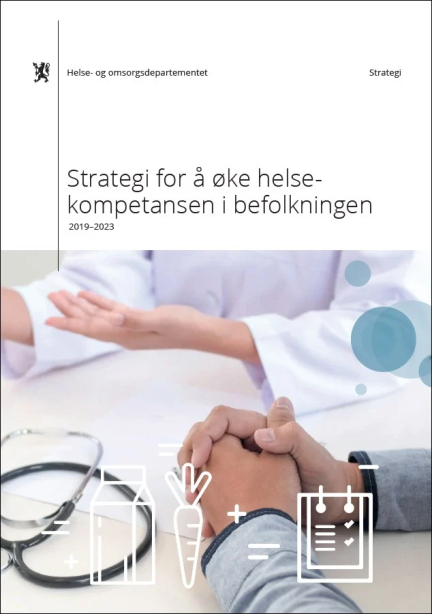 Selfors SA & Seljelid B. 2021
Selfors SA & Seljelid B. 2021
Hvordan ønsker pasienten å bli tiltalt? Bruk ønsket tiltaleform.
Klargjør hensikten med samtalen og etterspør pasientens forventninger og behov.
Finn den beste måten å kommunisere med hver enkelt pasient: bruk av bilder, film, animasjon, symboler, storskriftmateriell, punktskrift, ulike språk, tegnspråk og andre kommunikasjonshjelpemidler kan være til hjelp.
Behov for tolk? bestill kvalifisert tolk. 
Bruk ord pasienten kan forstå og forklar ukjente ord. Unngå bruk av fagspråk og forkortelser. 
Informer om tilgang til journalnotater på helsenorge.no Ved behov, tilby en gjennomgang av journalnotater sammen med pasient. 
Gi en oppsummering av informasjonen som er gitt og undersøk om pasienten har forstått det viktigste, ved for eksempel å be pasienten gjenfortelle.
Kommunikasjon: Snakker du til pasientene slik at de forstår deg?
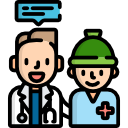 Selfors SA & Seljelid B. 2021
Selfors SA & Seljelid B. 2021
Undersøk behov for informasjon og tilpass ut fra individuelle forutsetninger.
Tilby skriftlig og muntlig informasjon og opplæring om:
sykdom (tilstand) og behandlingsalternativer.
hvilke undersøkelser som skal gjøres, når, hvor og hvordan.
hvem som skal utføre undersøkelser og behandling.
forventet ventetid.
bruk av medisiner og medisinsk-tekniske hjelpemidler.
behov for ny kunnskap og trene på ulike ferdigheter
mulige risiko og bivirkninger av behandling.
mestrings- og rehabiliteringstilbud.
aktuelle pasient- og brukerorganisasjoner.
pasientens rettigheter og muligheter
Vis til sykehusets nettsider og helsenorge.no. 
Bestill skriftlig oversettelse ved behov.
Informasjon om helsehjelp til barn og ungdom: 
Barnepasienter 0 - 18 år. Mottagelse, behandling og oppfølging 
Ungdom og unge voksne pasienter 12-26 år – mottagelse, oppfølging og overføring.
Informasjon:Gir du pasientene tilstrekkelig informasjon på en forståelig måte?
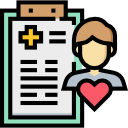 Selfors SA & Seljelid B. 2021
Selfors SA & Seljelid B. 2021
Samvalg er medvirkning i beslutningsprosesser hvor helsepersonell og pasient jobber sammen for å kunne ta den beste beslutningen for pasienten.
Pasienten skal få uttrykke sine behov og preferanser. 
Det er opp til pasientene i hvor stor grad de ønsker å medvirke. 
Tilby pasientene hjelp til å vurdere ulike behandlingsalternativer ved å:
sørge for at pasienten er klar over tilgjengelige alternativ og risiko, fordeler og konsekvenser av disse.
undersøke om pasienten forstår informasjonen.
etterspør hva som er viktig for pasienten og undersøk om valget pasienten tar, stemmer med det.
Gi pasienter og pårørende tilstrekkelig tid til å treffe beslutninger.
Ved langvarig sykdom kan det være mer tid og flere muligheter til å ta beslutninger, samt å revidere beslutningene.
Se om det finnes samvalgsverktøy som kan være aktuelle på helsenorge.no.
Ved beslutningsprosesser for begrensing av livsforlengende behandling bør nasjonal veileder anvendes.
Samvalg: Involverer du pasientene i avgjørelser om behandling?
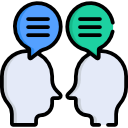 Selfors SA & Seljelid B. 2021
Selfors SA & Seljelid B. 2021
Pasient- og pårørendeopplæring: Tilpasser du opplæringen til pasientenes situasjon?
Pasient- og pårørendeopplæring skal:
være kunnskapsbasert.
ha spesifikk hensikt og læringsmål.
tilpasses individuelle forutsetninger (alder, modenhet, erfaring, kultur og språk).
fremme pasientenes evne til å ivareta egen helse.
Tilby pasienter og pårørende mulighet til å delta i kunnskapsbaserte læringsaktiviteter som er tilgjengelige og oppfyller kriteriene over.
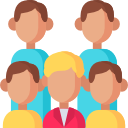 Selfors SA & Seljelid B. 2021
For flere detaljer, referanser og metoderapport se Retningslinjen i eHåndbok: Pasientmedvirkning og helsekommunikasjon (doknr. 1438)
Illustrasjoner i presentasjon er hentet fra Flaticon.
Selfors SA & Seljelid B. 2021